A Battleground in the War on Fraud

CIPFA – Annual Training & Development Event
Suzanne Milne 
Partner
0161 233 7348
Suzanne.milne@weightmans.com
Topics
The headlines

Just opportunists? PL fraud

The enemy within, EL fraud

The information game

Sanctions.
[Speaker Notes: Not intended to be an in depth analysis of reported FD cases / law but a brief overview of where insurance claims fraud and other funds lie and how it can evolve within the public sector. 

The headlines is hopefully also a helpful introduction.]
Headlines
What do I mean by an insurance claim?

A claim for compensation under the terms of an insurance policy or fund for coverage or compensation for a loss or policy event;

Can be based on allegations that the person and/or organisation covered has somehow breached an obligation or duty.  i.e. alleged breaches of common law and/or of a statutory duty

There could be a situation when government and local funds are set aside following a catastrophic event.
[Speaker Notes: Not a legal definition but to put in context the reference to an insurance claim and the type of claims which a public authority may face, 

Just because something is presented as an insurance claim does not automatically mean it will transpose into an actionable claim 

Government / local – still potentially privy to fraudsters  - eg Grenfell.]
Headlines
Types of insurance claim could include:

Public Liability
Employers Liability 
Motor Liability 
Officials Indemnity
Property
Travel.
[Speaker Notes: All can be prone to fraud]
Public Liability – in a nutshell
Duties of care exist for individuals / organisations to behave in a reasonable manner towards others and/ or to uphold certain responsibilities

If not, they may become legally obliged to pay compensation to anyone who is injured or whose property is damaged as a result.

Common examples include 
Highway claims – e.g. slips and trips
Owner / Occupier claims – visitors to parks, buildings, housing.
[Speaker Notes: Not intending to deliver a law lecture

Liabilities may arise through the careless or negligent acts of individuals or organisations or under certain Statutes (Acts of Parliament)]
Employers Liability – in a nutshell
All employers have a legal duty to protect the safety of their employees at work
 
Those who fail to do so may become legally obliged to pay compensation if an employee is injured, or becomes ill, as a result of their negligence

Common examples include:
Manual handling claims
Vicarious liability for negligent actions of other employees
Slips & trips in the workplace
Headlines - coverage
The majority of insurance claims involve a claim for personal injury and loss
 
Insurance may exist to cover the cost of some or a proportion of your claims

But… common place in the public sector to have  large deductibles and/or to self insure/fund
 
This could equate to £100,000s annually -  in addition to payment of any insurance premium.
Headlines - ABI – 22 August 2018
ABI’s comprehensive analysis into UK insurance fraud

Every minute an insurance fraud is now detected; 

562,000 insurance frauds were detected by insurers;

This included 113,000 claims valued at £1.3 billion;

Fraud generally is said to cost the public sector 2.1 billion …. Insurance claims fraud plays a part of that!
[Speaker Notes: Lets talk about Insurance and Fraud.

Association British Insurers  = ABI]
Headlines
The number was down 8% on 2016, while their value rose slightly by 1%;

This reflects the industry’s collaborative work in detecting and deterring fraud;

The belief is that a similar amount/value of claims which go undetected each year;

Insurers invest at least 200 million each year to identify fraud – how much does the public sector invest?
Headlines  - Insurance Fraud Bureau
Ben Fletcher, Director of the IFB, said:

“…The IFB has seen a rise in the number of live investigations, as well as a more diverse range of fraudulent behaviours, as these criminals move to target new areas.  

Fraudsters are tenacious and regularly change their methods, moving between products, sectors and approaches. They will exploit any area they are able, and the industry faces a constant battle to stay one step ahead.
Headlines  - The public purse
Insurance fraud is recognised as a high risk area 

Public Sector  - counter fraud strategies – key themes
Acknowledge 
Deter
Prevent & Detect  
Pursue

Impact of fraud extends wider than simply looking at ££’s.
[Speaker Notes: The public sector / councils have a duty to protect the public purse and a major part of this is limiting fraud and corruption. 

Insurance fraud is recognised as a high risk area for local government whether that mean PL, EL or motor fraud. 

acknowledge, deter, prevent detect,  Pursue 

Fraud impact 

There’s not only the lost/stolen money to
consider but also the:
• loss of working time, with officers putting things
right and liaising with police and lawyers
• cost of the investigation and any subsequent
court costs
• increased insurance premiums.
 
The impact of fraud should never be
underestimated. Fraud leaves the council with
less to spend on services for residents and costs
taxpayer’s money. Fraud against a local council
is not a victimless crime.
There’s not only the lost/stolen money to
consider but also the:
• loss of working time, with officers putting things
right and liaising with police and lawyers
• cost of the investigation and any subsequent
court costs
• increased insurance premiums.
There are also non-financial implications that are
often forgotten. These will also, indirectly, have a
financial impact, which is often difficult to qualify,
such as:
• reduced or poor service for residents
• political impacts, eg government interventions,
by-elections
• reputational damage for individuals or the
council as a whole
• poor staff morale leading to poor performance
and/or more fraud.]
Headlines - Challenges
Public sector budget reductions means:

less resources to maintain administrative procedures that prevent fraud;

potentially reduced resources for investigating fraud;

the risk of greater fraud activity by professional criminals or opportunists who identify the public sector as vulnerable.
[Speaker Notes: These challenges recognised by the Local Gov Association

When fraud is concerned money is the drivers both individually and also collectively if looking at income for an organised fraud ring.]
Headlines - Fundamental Dishonesty
Insurance claims are civil, not criminal cases.
Differing burden of proof and
largely governed by The Civil Procedure Rules

Criminal prosecution referral remains a viable consideration BUT establishing ‘FD’ can be a silver bullet. It can:
“Kill” a claim, even where C may have a genuine claim (s57 CJCA 2015) and;
Create an enforceable costs order against C and;
Can lead to committal proceedings including prison.
[Speaker Notes: Insurance claims governed by CPR 
BoP rather than beyond reasonable doubt
Fundamental Dishonesty = FD
Options that can lead to the same if not similar outcome.]
Headlines - Fundamental Dishonesty
Primary types of fraudulent claims:
Fabrication 
Exaggeration

You will need to find:
Evidential Inconsistencies  (untruths);

Which are dishonest (Ivey v Genting CA 2017) ; and

Fundamental to the claim.
[Speaker Notes: Gosling V Screwfix

Dishonesty must go to the root of the whole, or a substantial part, of the claim.

Dishonesty incidental or collateral to the claim would not be considered fundamental.


LOGOC v Sinfield 2018

Dishonesty that has substantially affected the presentation of his case… in a way which potentially adversely affected the defendant in a significant way.

The fact that the greater part of the claim may have been genuine was neither here nor there.

CPR; in which
The claim must be fundamentally dishonest (April 2013 onwards) and

S57 CJCS; in which
The claimant must be fundamentally dishonest (13 April 2015 onwards & entitlement to damages)

Differences in costs  - CPR 44.16 v S.57 (5)

Investigations are identical as will be the decision to repudiate/ allow the claim to litigate]
Just Opportunists? – PL Fraud
Slips & Trips  - Highways / Occupiers Liability 

Why are such claims potentially attractive to fraudsters? 
Subjective accounts;
Often no independent verification;
Evidence can be constructed;
Not always opportunists;
Ideal for unscrupulous claim famers

Can there be organised claim presentation?
[Speaker Notes: When we talk about public liability fraud it is not simply restricted to slips & trips but for the purpose of this short slot I am focusing on these types of claim given the recognised scope for wider organised fraud. 

Thought useful to give you some working examples to show you how wide spread this can be. 

Highways claims no doubt feature as one of your highest claim notifications, albeit you my have high repudiation rates to help you successfully defend these. But have you got your house in order or is this set to change given the pending CoP review? 

Opponents never like the S.58 but if they establish the breach element they can sit back to see if you will discharge your own burden of proof under S.58. 

Why are PL claims attractive ??

Subjective accounts – I fell there as a result of that defect… did he/she really fall there?
No witnesses
Can construct evidence – complaints/ medical treatment / routes/images etc
Can see fraud rings / targeted – involvement of unscrupulous claims farmers]
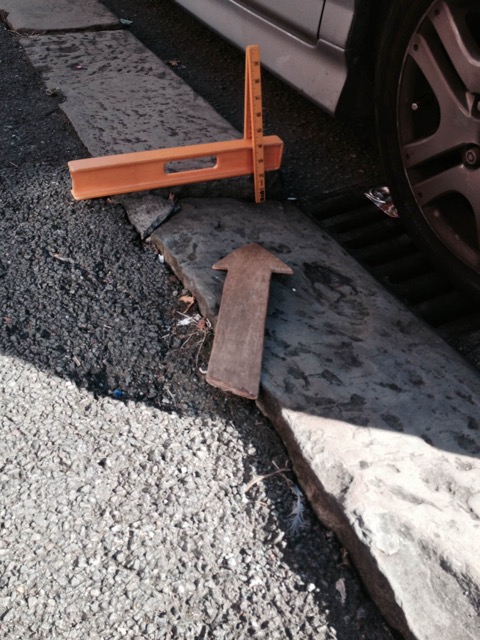 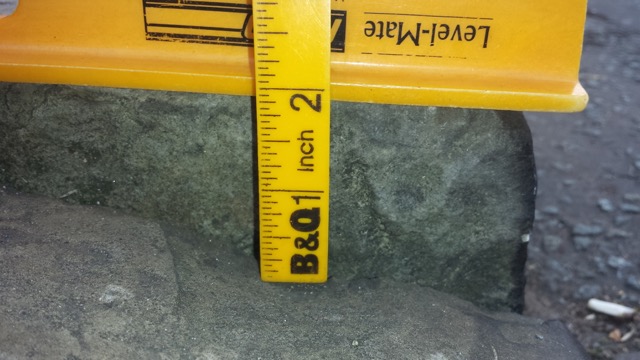 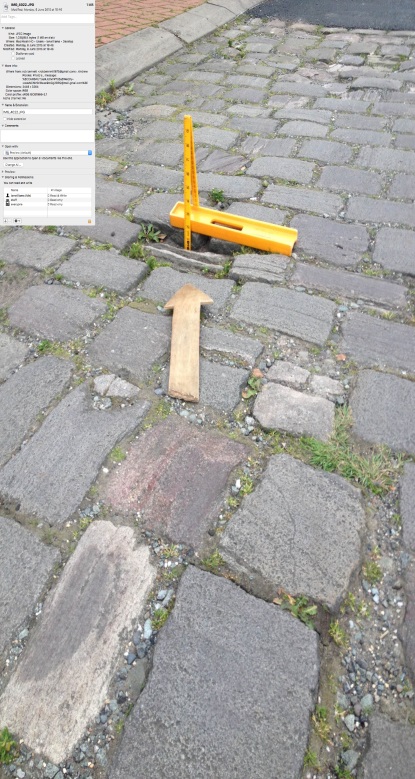 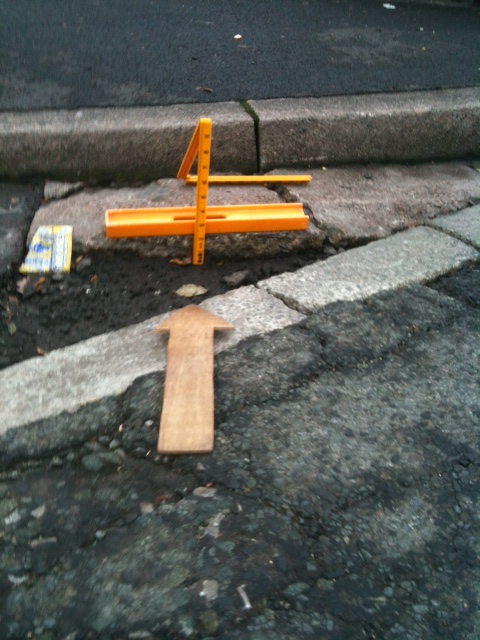 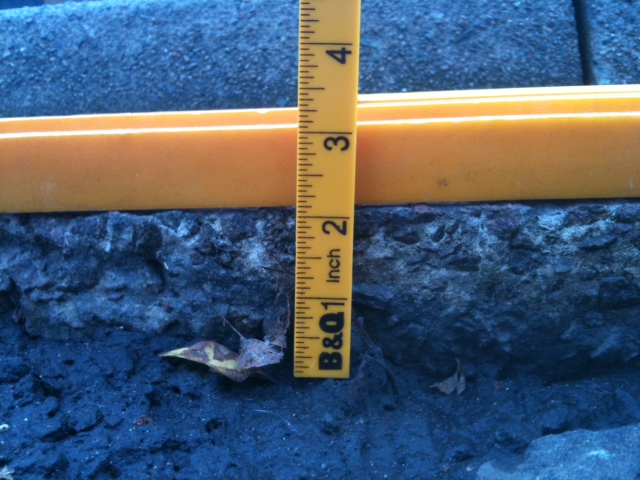 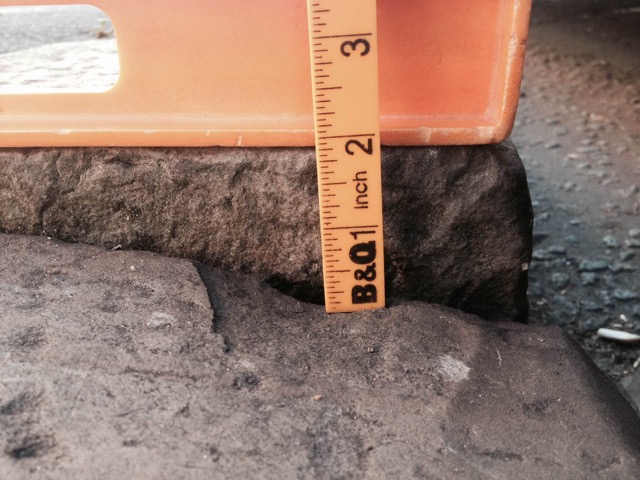 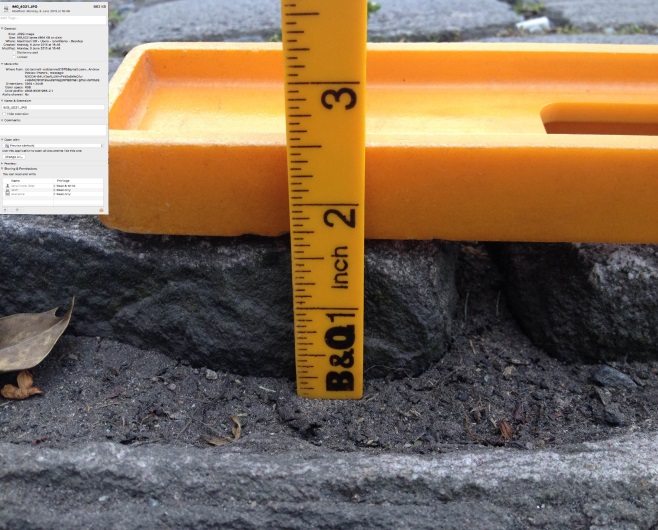 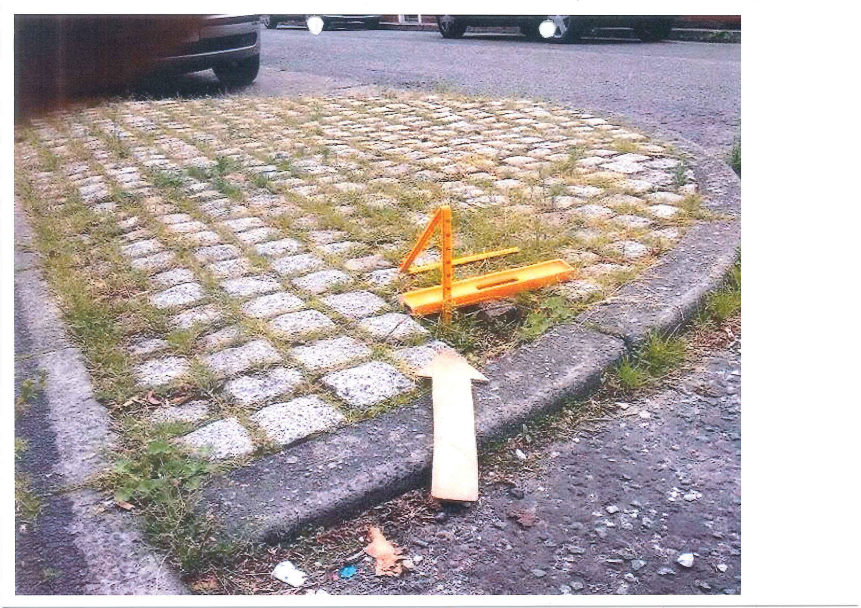 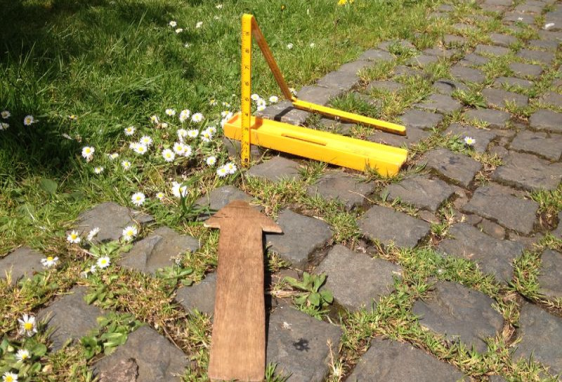 [Speaker Notes: Any similarities?

This is just a handful of pictures from hundreds of pictures in a live fraud operation

This is not to say that all Claims management companies / claim investigators are fraudulent but the number of claims featuring them / solicitors caught the attention of the local authority / housing association department. 

9 pictures with consistent imagery – would you be concerned if you saw 100 / 200 or even 500?]
Background - Operation X
[Speaker Notes: SM]
Operation X
A large public liability (Slip/Trip) Operation effecting a local authority and Housing Trust – identified as organised fraud 

 Intelligence gathering across all historic data identified with the modus operandi which identified extensive links and connections between the individual cases (over 500 claims)

20 litigated lead claims identified & case managed together. Wider connected claims strategically managed for evidence and intel gathering

Extensive collaboration between several clients insurers,   investigators & ourselves. An agreed strategy was put in place.
[Speaker Notes: I will call it Operation X]
Modus Operandi
[Speaker Notes: What do  I mean when I say Modus Operandi?- a common way in which a claim works or is presented. 

Within each of those indicators is extensive information which needs to be analysed.]
Fraud Network diagram
[Speaker Notes: This tab demonstrates how we can plot links between parties where fraud rings are suspected, looking at claimants, claimant solicitors, social media connections and experts – bear this in mind when thinking about the extent of data which you have to consider.]
Operation X  - the sequel
All original case managed litigated claims have been defended successfully;

Wider claims have also all been discontinued or been repudiated to trial. Many have not proceeded into litigation. PL claim notifications significantly dropped;

The agreed strategy is applied / adopted as new unsuspecting claimant solicitors appear. Positive pleadings of fraud have been presented with orders secured for further claims to be case managed together and the operation continues.
[Speaker Notes: Findings of FD / strike out etc 


£100.000’s of pounds saved which is continuing by knocking back claims from new sets of solicitors  / continued  pleadings and focus on pursuing the facilitator – ie the photographer.

In the current climate every one of the claims being presented would fall within the clients own funds for payment. Even if being liberal and suggesting a claims exposure of £10,000 per case that soon mounts up.]
How to work together
[Speaker Notes: Key is to work together in identifying and investigating and pursuing the fraud]
The enemy within – EL Fraud
What is the perception – lower claims presentation?
Quality of Health & Safety
Impact of the Enterprise & Regulatory Reform Act 2013
‘LASPO’ and fixed costs. 

Scope for fraud?
Accident may not be reported / witnessed 
Exaggeration is a major feature.
The enemy within – EL Fraud
Nightingale v Castings PLC  -  2017

Fast track  EL claim
Fall in workplace – no witnesses 
Defended on legal causation alone
Previous claims history
Active in supporting other claimants
Trial Judge did not believe him
Fundamental Dishonesty finding
Subsequently dismissed from his employment.
[Speaker Notes: Fabrication – this is an old school FD 
Not s.57 but a fraud finding  

Talk about dismissal and benefit to employer]
The enemy within  - EL Fraud
Advance Housing Ltd v Sandra Thomson April 2017 

Defendant care worker – EL tripping claim
Genuine accident – breach admitted
Multi track claim for damages
Claimed permanent loss of function in arm
Surveillance revealed no ongoing injury
Gross exaggeration & claim struck out 
Secured contempt of court – 28 days in prison.
[Speaker Notes: This was a pre CJCA claim -  This case now be dismissed under s.57.]
The enemy within – EL Fraud
Why? 
Disgruntled employees
Financial difficulties 
Job risk 
Union representation / claims culture
Ignorance of the definition of fraud. 

Potential Indicators 
Disgruntled employees
Previous claims 
Sickness absence.
[Speaker Notes: Although a lower claims experience for EL – fraud does exist and the claimants involved often are disruptive to business in any event.  Even if there is a genuine accident there remains scope to establish FD such that a claim could be dismissed in it’s entirety.]
The basics – fraud indicators we look out for
Previous claims history

Inconsistencies between different accounts

Lack of corroborating evidence (GP records/accident reports/photographs)

Motives for bringing claim (Financial difficulties/criminality/ dependencies

If in doubt do not admit breach!
[Speaker Notes: FIC can be as long as you like 

The basics may then lead to consideration of wider information searches and intel gathering]
The information game
Information gathering is key when considering fraud

Not solely evidential based but may include intel searches

However - when investigating ensure it is done in a DPA compliant way. Have due consideration to:

Fair Processing Notices / Privacy Notices
Relevant exemptions which may be applicable  
Legitimate Interests Assessment.
[Speaker Notes: Schedule 2, Part1, Paragraph 2 DPA 2018  -  the processing of personal information for the purposes of fraud and/or legal purposes – old s.29 requests made via this 

Schedule 2, Part1, Paragraph 5 DPA 2018 - Information required to be disclosed by law etc. or in connection with legal proceedings]
The information game
Useful Investigations 
Financial background:
Experian
Land Registry.
Vehicle checks - DVLA keeper enquiries / MOT history/status
Credibility:
Social media – Facebook, Instagram, Twitter, Youtube etc 
Newspaper articles 
Google Maps/Streetview
CUE PI / Sherlock / DPA requests 
IFB /  IFIG
Companies House/Duedil
GMC/ HCPC register
Full-time.theFA.com / Strava
Surveillance.
[Speaker Notes: We also work with our clients who have access to wider searches within their own data  sharing arrangments]
And finally …
How to deter Fraud?

Sanctions…
[Speaker Notes: Costs recovery 
Publicity 
Personal sanction – employee? Tenant? 
Penal sanction / deterrent 
Insurance register fraud]
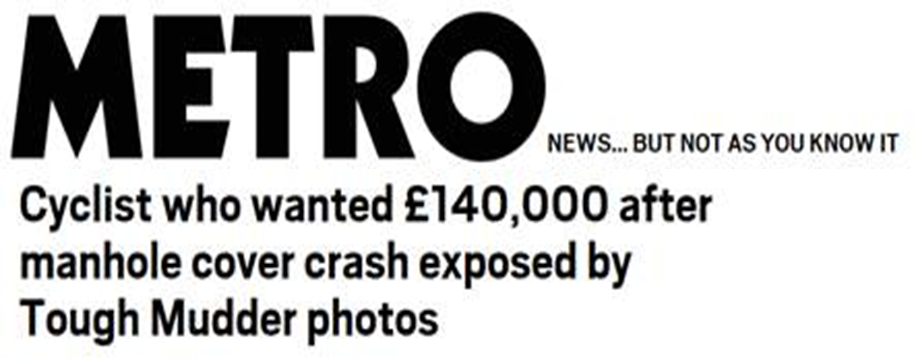 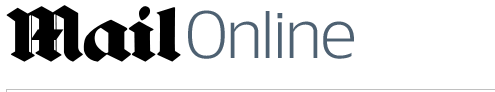 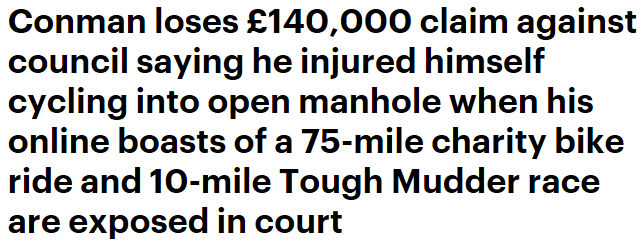 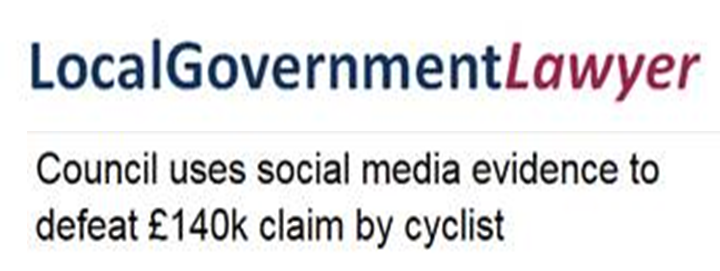 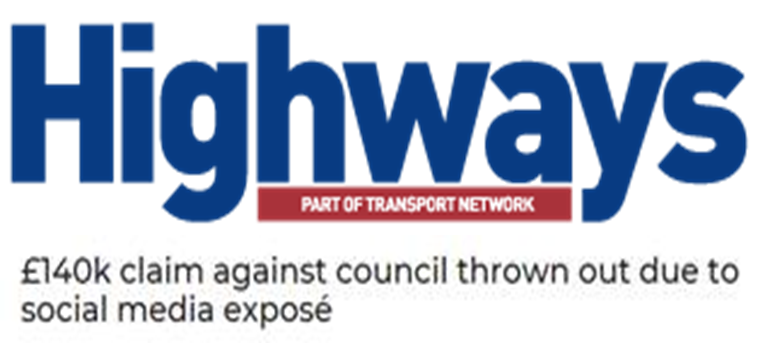 [Speaker Notes: Gary Lucking v Cheshire East Council – October 2018]
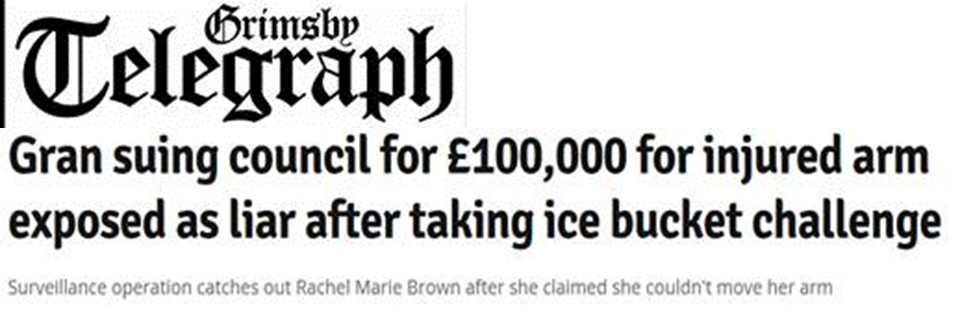 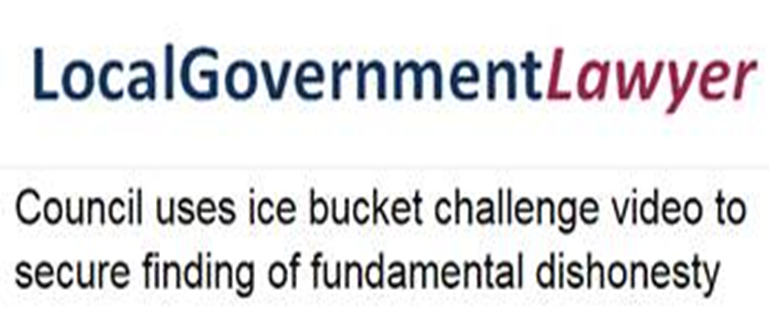 [Speaker Notes: Brown v North East Lincs Council Nov 2018]
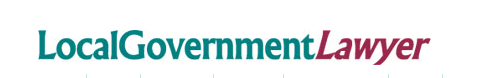 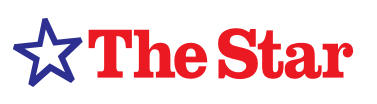 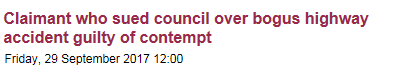 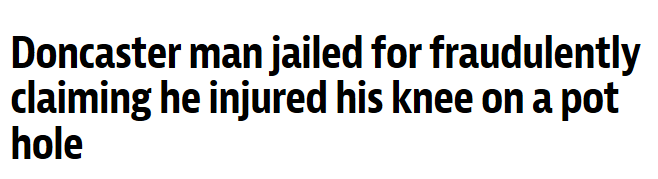 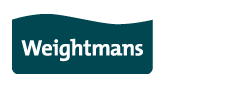 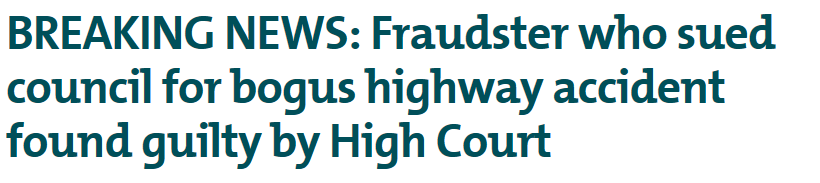 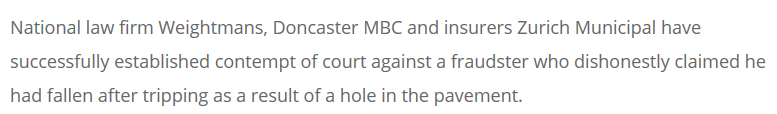 [Speaker Notes: Grix v Doncaster Council 2017]
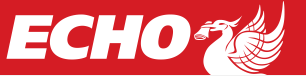 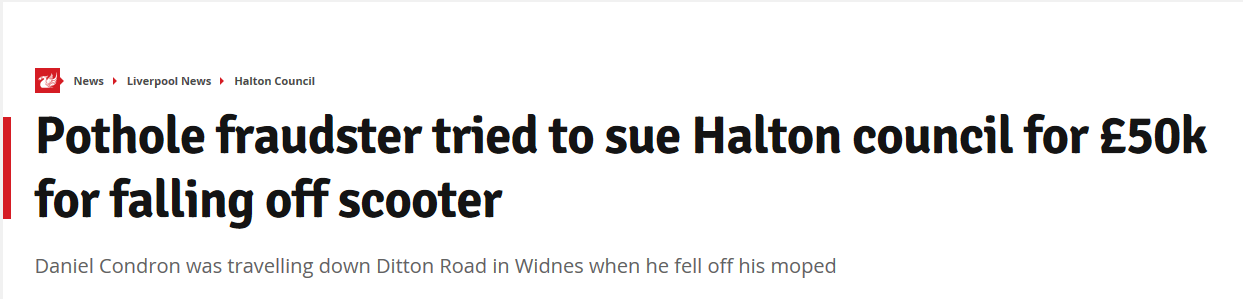 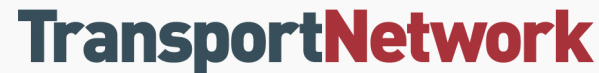 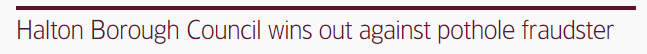 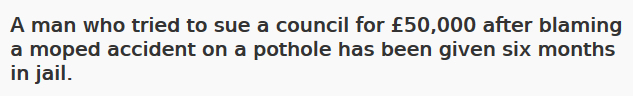 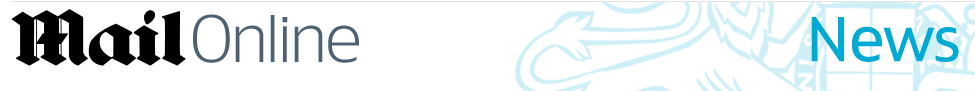 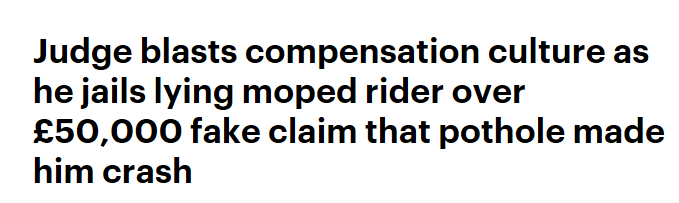 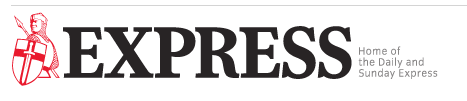 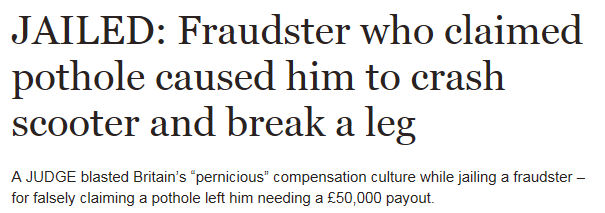 [Speaker Notes: Daniel Condron  v Halton Council 2015]
Thankyou

Any questions?